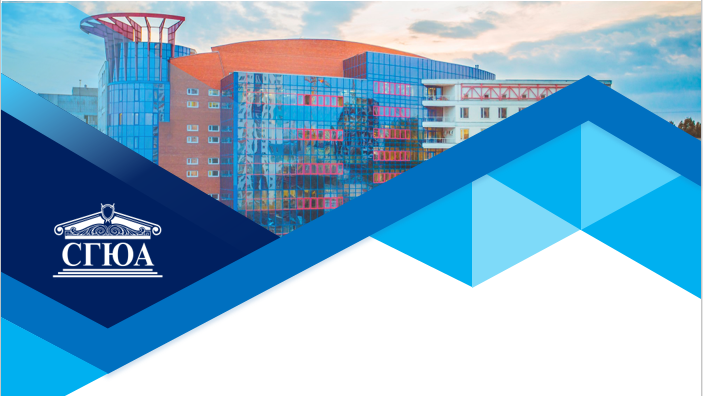 ПРЕЗЕНТАЦИЯ 
ЭЛЕКТИВНОЙ ДИСЦИПЛИНЫ

«Противодействие угрозам национальной безопасности»
Кафедра уголовного и уголовно-исполнительного права
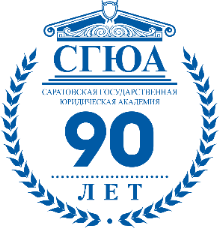 Цель освоения дисциплины
- дать обучающимся знания актуальных направлений противодействия основным угрозам национальной безопасности; знания теоретических и практических аспектов уголовно-правового обеспечения национальной безопасности, сформировать у обучающихся представление о признаках составов и квалификации преступлений, посягающих на национальную безопасность.
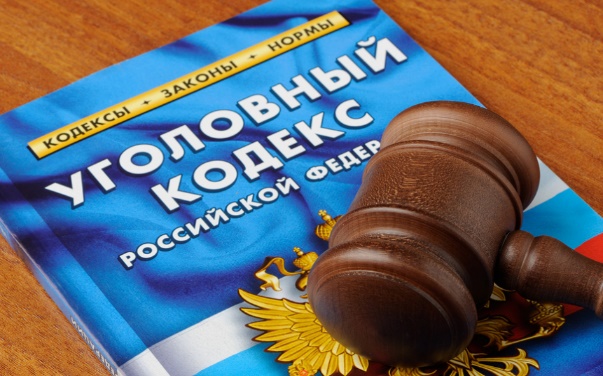 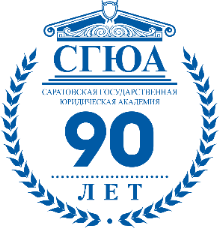 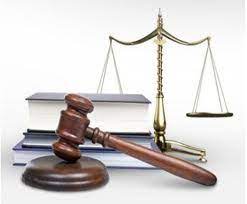 Задачи дисциплины
освоение основ уголовно-правового обеспечения национальной безопасности в РФ;
получение знаний относительно состояния, динамики преступности в сфере общественной безопасности в РФ, путей и способов борьбы с ней;
изучение действующего уголовного и иного законодательства;
овладение навыками свободно ориентироваться в нормах уголовного права, обеспечивающих защиту государственных и общественных интересов в области национальной безопасности;
формирование умения квалификации преступлений, посягающих на национальную безопасность РФ, а также определения наказаний за них;
овладение навыками анализа юридических документов, толкования норм уголовного права.
формирование умения ведения дискуссий по значимым уголовно-правовым вопросам.
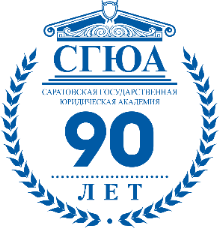 Для кого предназначена дисциплина?
Обучающиеся направления подготовки / специальности 40.04.01. Юриспруденция, профиль подготовки «Уголовное законодательство России и его реализация».
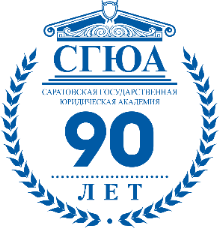 Что изучается в ходе освоения дисциплины?
Актуальные проблемы применения уголовного закона 
Уголовная политика в сфере преступлений, посягающих на национальную безопасность РФ
Преступления против общественной безопасности и общественного порядка
Преступления против конституционного строя РФ
Должностные преступления и их квалификация
Состояние, структура, динамика преступлений, посягающих на национальную безопасность
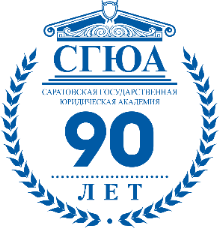 Тематический план дисциплины
Тема 1. Понятие уголовно-правового обеспечения национальной безопасности. 
Тема 2. Политика противодействия преступности и ее роль в системе обеспечения национальной безопасности РФ. 
Тема 3. Понятие и виды преступлений, посягающих на национальную безопасность РФ: уголовно-правовой и криминологический анализ.
Тема 4. Терроризм как угроза национальной безопасности: уголовно-правовой и криминологический аспекты
Тема 5. Организованные формы преступной деятельности как угроза национальной безопасности РФ.
Тема 6. Уголовно-правовое противодействие незаконному обороту оружия, его основных частей, боеприпасов, взрывчатых веществ и взрывных устройств: понятие, виды, общественная опасность.
Тема 7. Уголовно-правовое противодействие преступлениям против здоровья населения, посягающим на национальную безопасность РФ.
Тема 8. Уголовно-правовое противодействие преступлениям против основ конституционного строя и безопасности государства
Тема 9. Уголовно-правовое противодействие преступлениям против государственной власти, интересов государственной службы и службы в органах местного самоуправления
Тема 10. Особенности противодействия отдельным преступлениям против порядка, посягающим на национальную безопасность РФ.
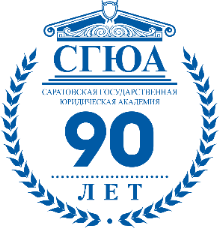 Как будут проходить занятия?
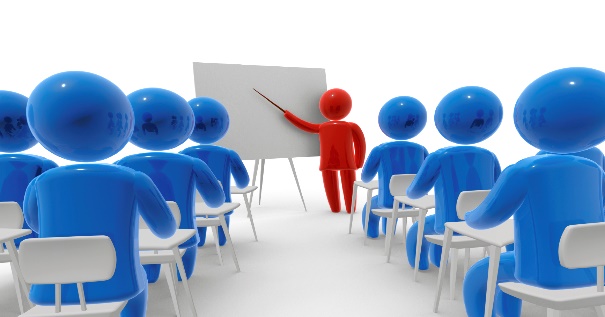 Теоретические опросы
Деловые игры
Круглые столы
Доклады, рефераты, сообщение по темам дисциплины
Практикоориентированные задачи
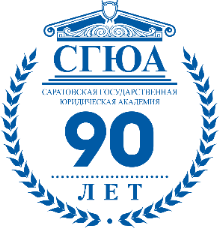 Значение дисциплины для дальнейшего обучения
Основные положения дисциплины могут быть использованы в дальнейшем при изучении следующих дисциплин:
 Уголовная политика и ее реализация;
Применение криминологических знаний;
Криминологические основы уголовного права.
Уголовно-правовая охрана личности
Актуальные проблемы уголовного права;
Противодействие незаконному обороту наркотиков.
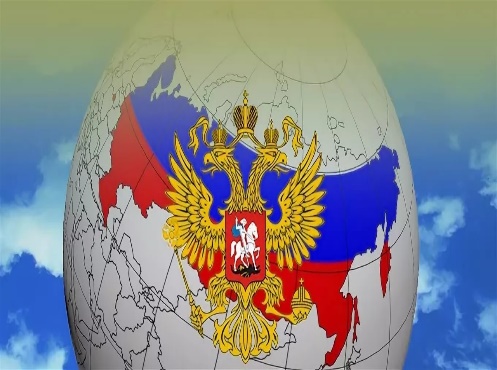 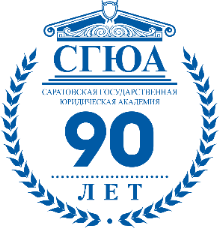 Значение дисциплины для практической работы юриста
Умение анализировать проблемные ситуации и разрабатывать стратегию их решений в сфере обеспечения национальной безопасности.
Возможность применения норм уголовного  законодательства в конкретных практических ситуациях.
Умение использовать в своей профессиональной деятельности правоприменительную практику и практику правоохранительной деятельности.
Получение навыков  квалификации преступлений, посягающих на национальную безопасность РФ.
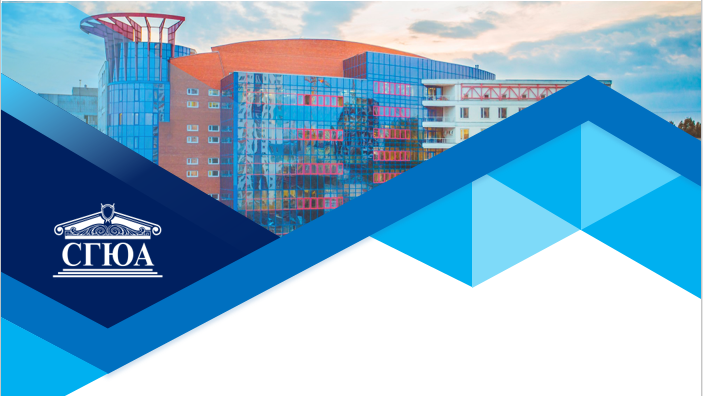 СПАСИБО ЗА ВНИМАНИЕ!